Отчёт по итогам 2016-2017 учебного года педагога МАДОУ «Сказка» Бурухиной Н.В.
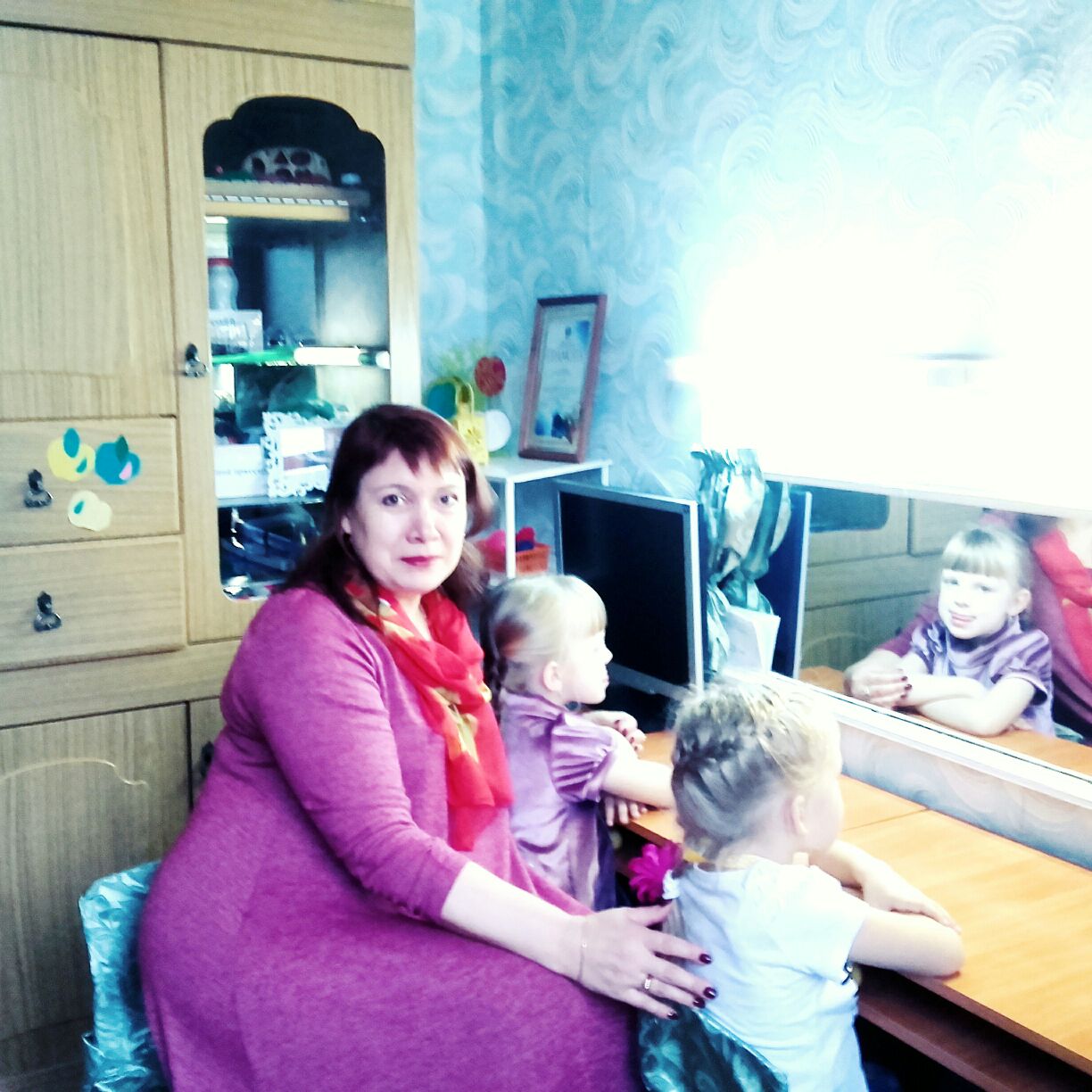 Целью коррекционной работы является создание условий, обеспечивающих механизм компенсации дефектов речи воспитанников, способствующих развитию личности ребенка, эффективному усвоению содержания образовательной области «Речевое развитие».Основные задачи коррекционного обучения:Осуществить коррекцию речевых нарушений у детей, опираясь на компенсаторные возможности каждого ребёнка.Обеспечить преемственность в работе учителя-логопеда, воспитателей, музыкального  руководителя, психолога по развитию основных составляющих развития речи ребенка, основывающихся  на координации педагогического воздействия на процесс  воспитания и обучения.Углублённо изучить структуру речевого дефекта детей с диагнозом ОНР 1,2,3 уровня. Создать оптимальную систему коррекции. Отслеживать результаты работы по развитию речи с последующим   анализом.Создать условия для сотрудничества с родителями.
Важным в образовательном процессе является осуществление коррекционной работы, которая направлена на своевременное выявление и устранение нарушений речевого и личностного развития дошкольников.С целью осуществления коррекционной работы на базе Центра  функционирует логопедический пункт, который обеспечивает индивидуальный,  мини групповой  и системный подход к коррекции речевых нарушений. Основными условиями достижения поставленных целей и задач являются:1. Наличие диагностического инструментария и программно - методического обеспечения. 2. Организация предметной пространственно - развивающей среды образовательного процесса. 3. Практическая направленность формирования умений и навыков звукопроизношения, грамматического строя, словарного запаса и связной речи. 4. Обеспечение эмоционально-психологического комфорта во время занятий. 5. Планомерная и систематическая работа педагогов, родителей в образовательном процессе и во взаимосвязи с логопедом Логопедический пункт работает в соответствии с требованиями основных нормативных документов:- Законом РФ «Об образовании»- ФГОС- Инструктивным письмом Минобразования РФ «Об организации логопедического пункта общеобразовательного положения»- Положением о логопедическом пункте МАДОУ «Сказка»- Общеобразовательной программой МАДОУ «Сказка»- Уставом МАДОУ «Сказка»- Рабочей программой по коррекционно-развивающей работе с детьми старшего дошкольного возраста, имеющими речевые нарушения, в условиях логопедического пункта.
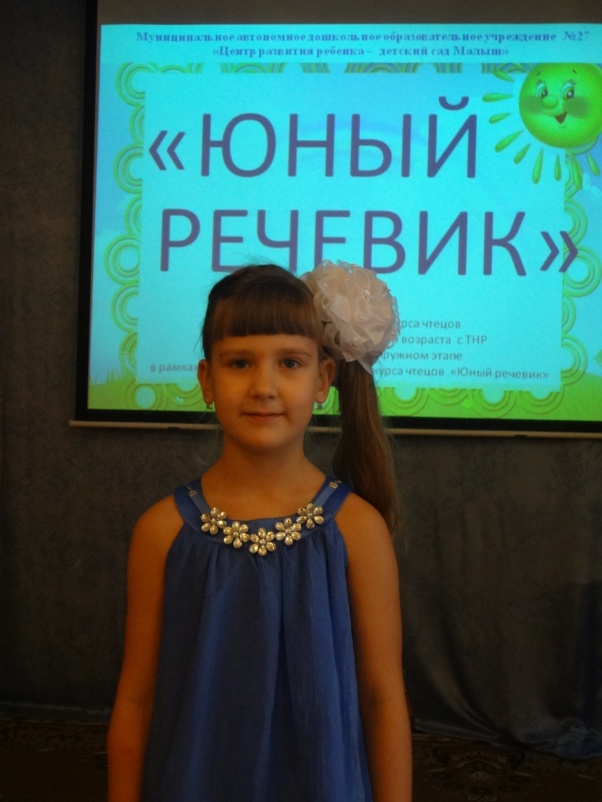 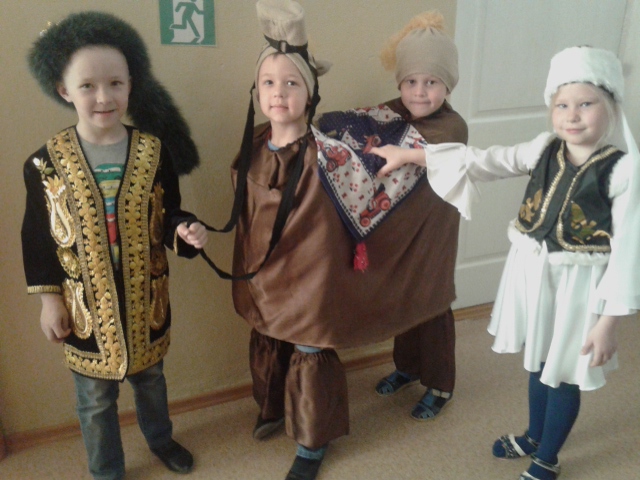 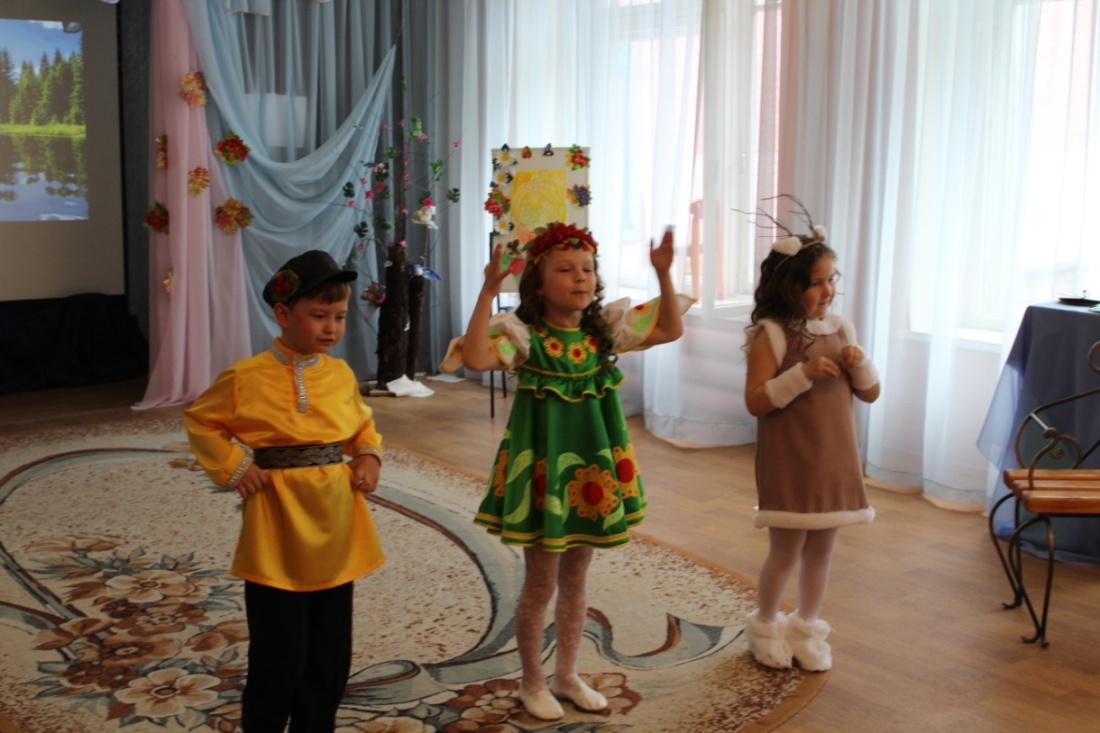 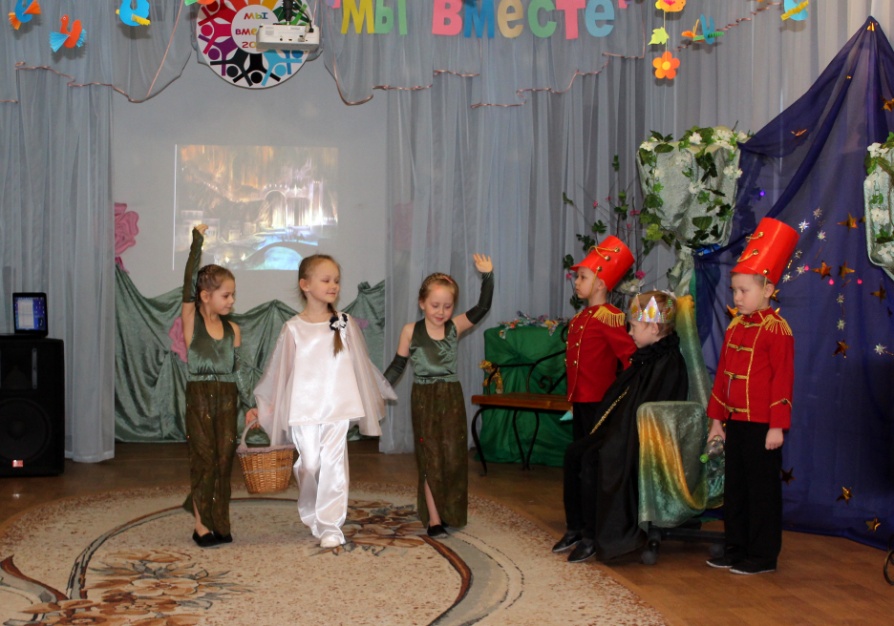 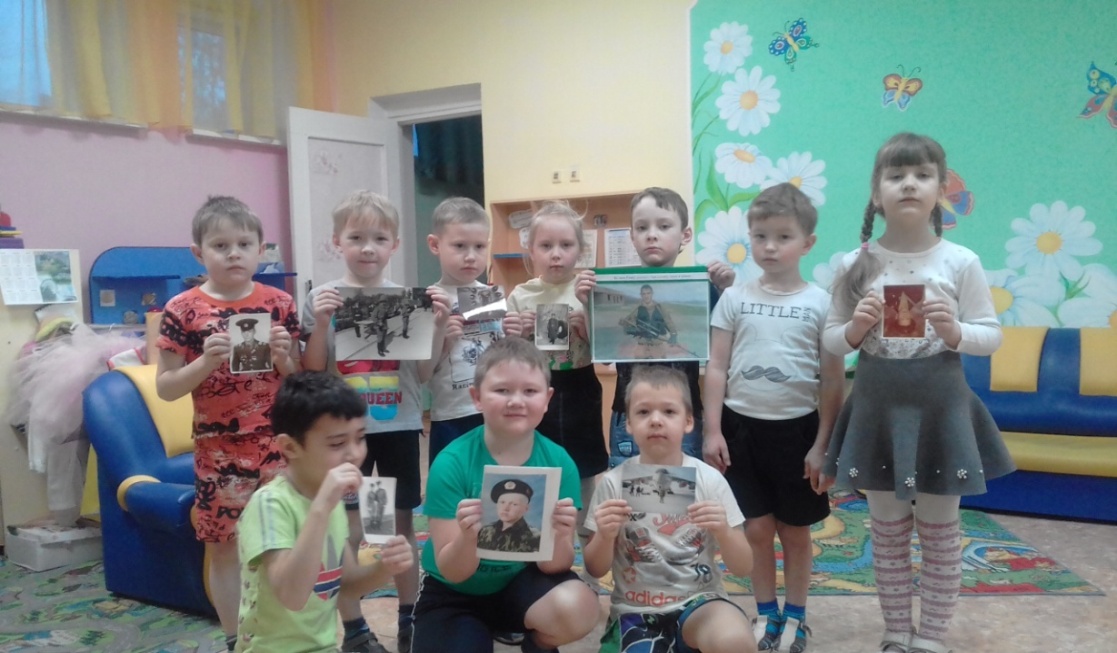 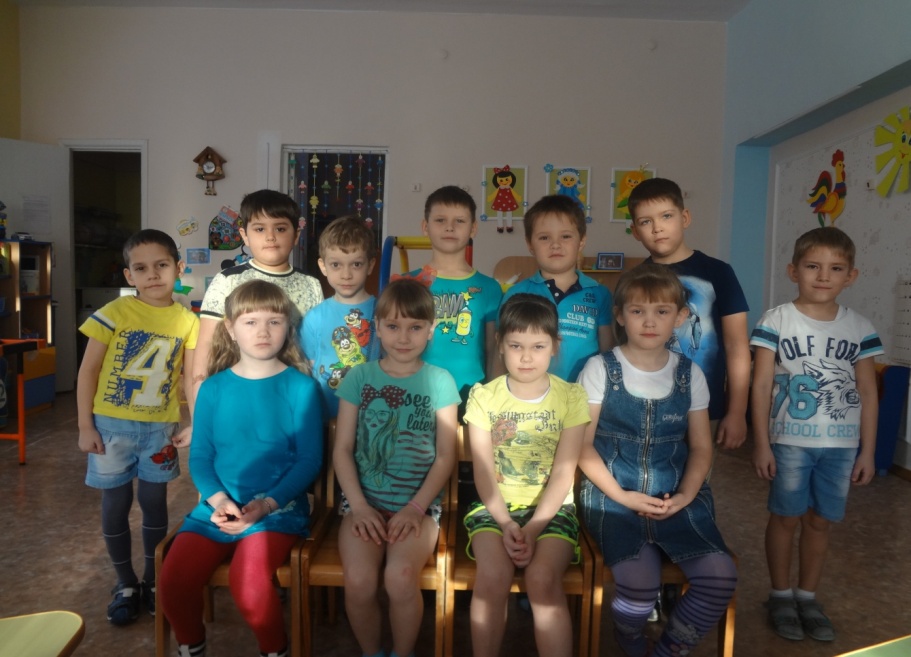 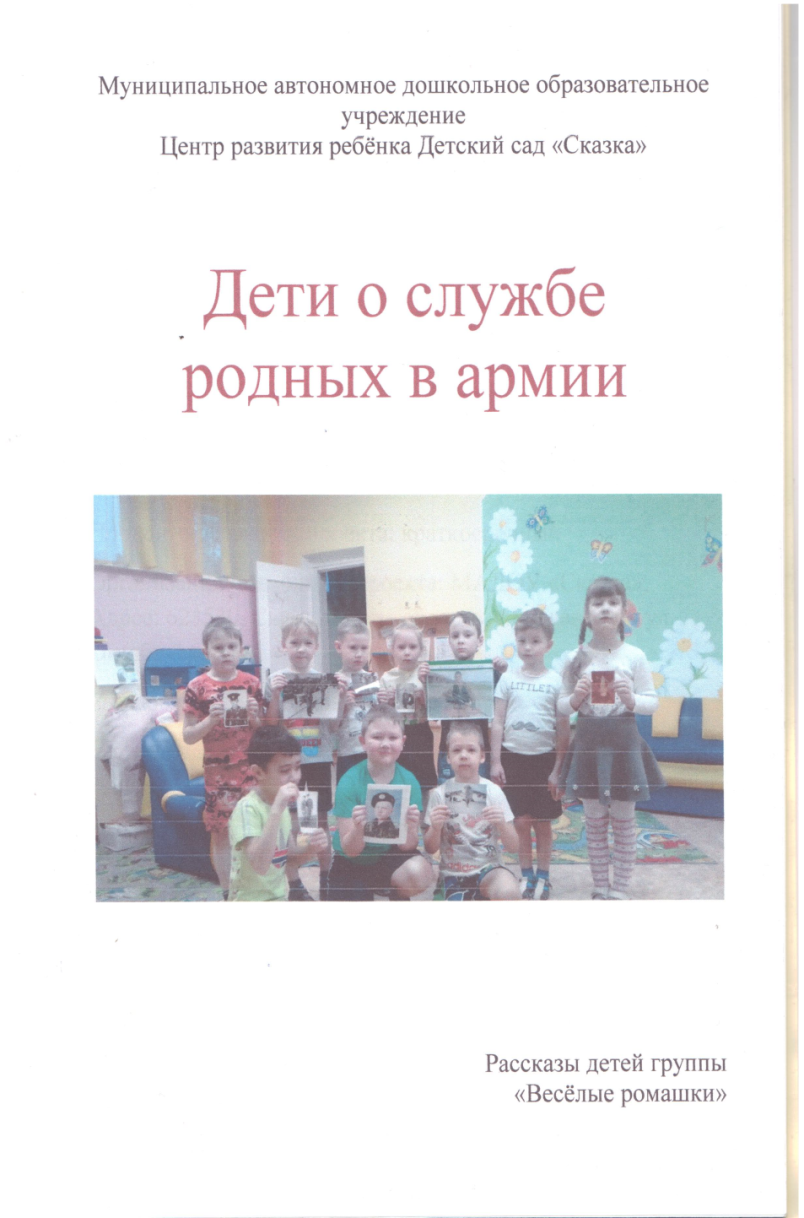 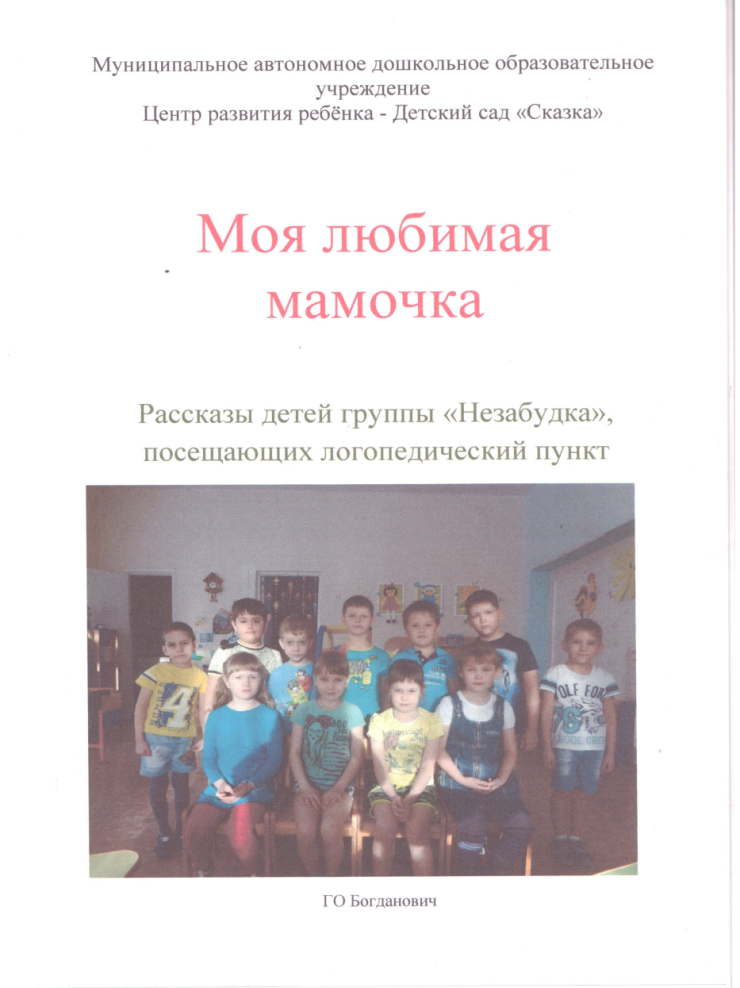 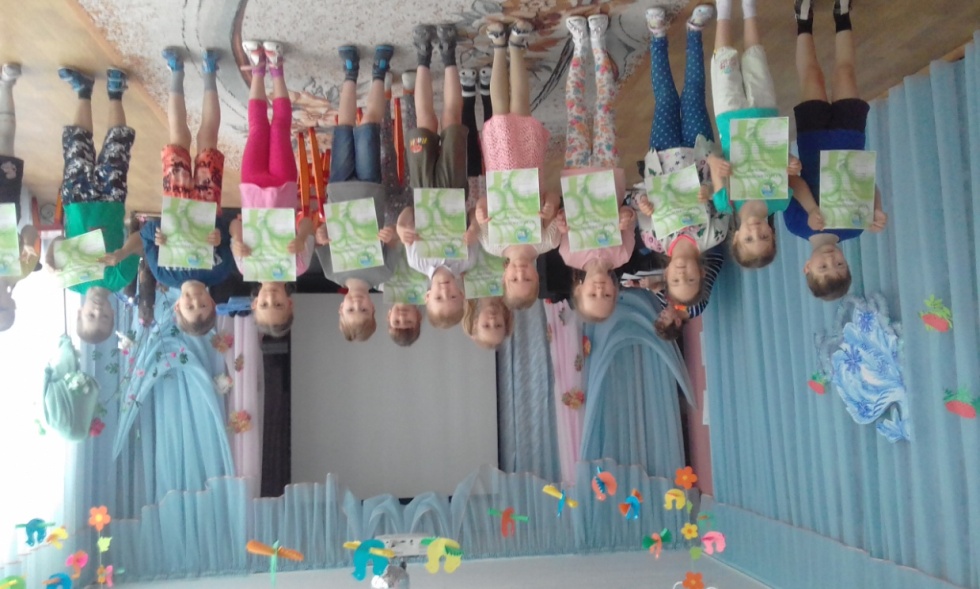 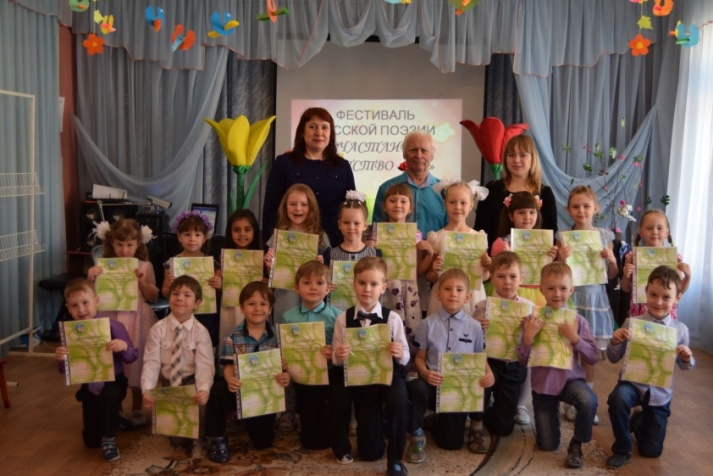 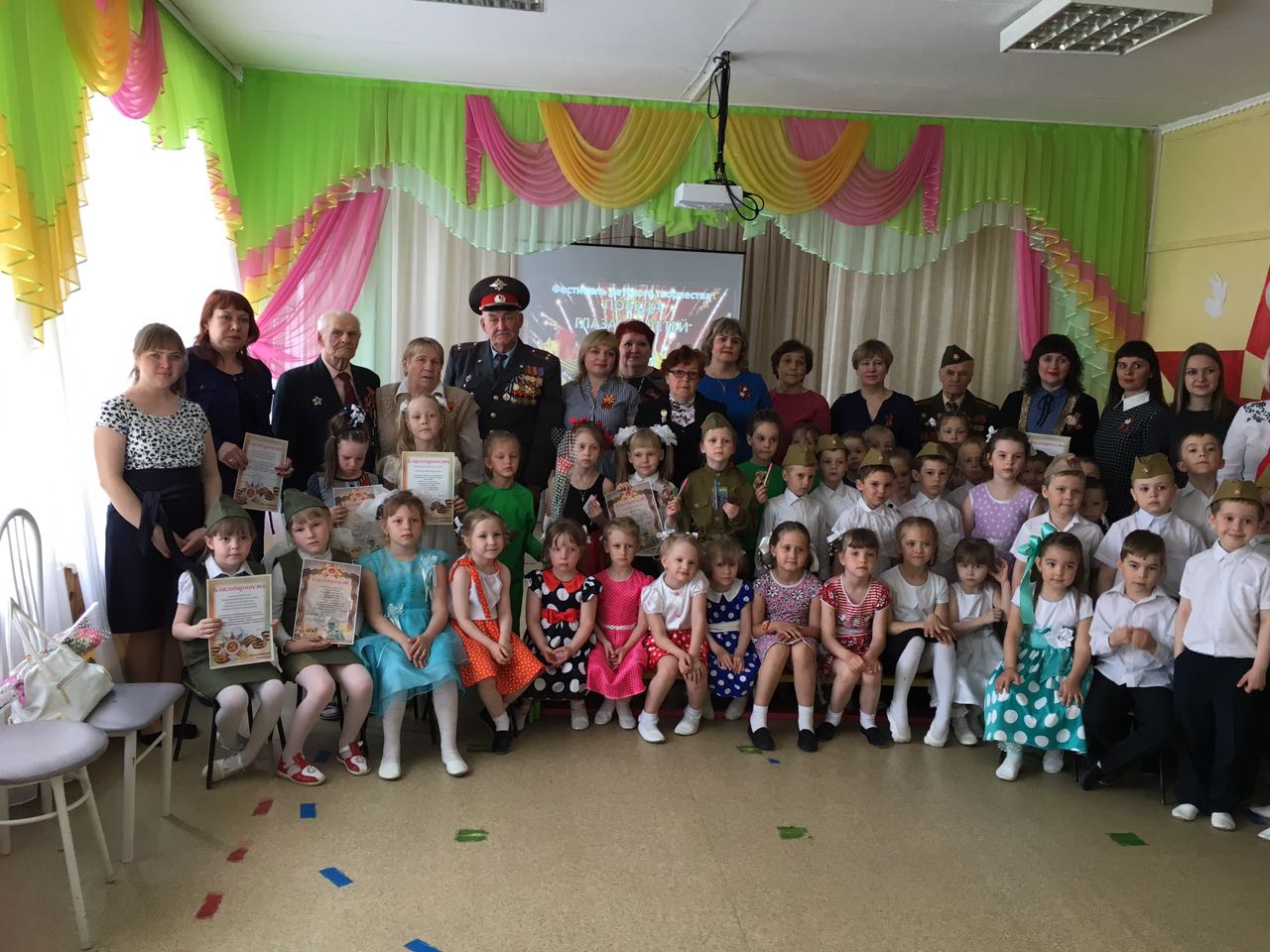 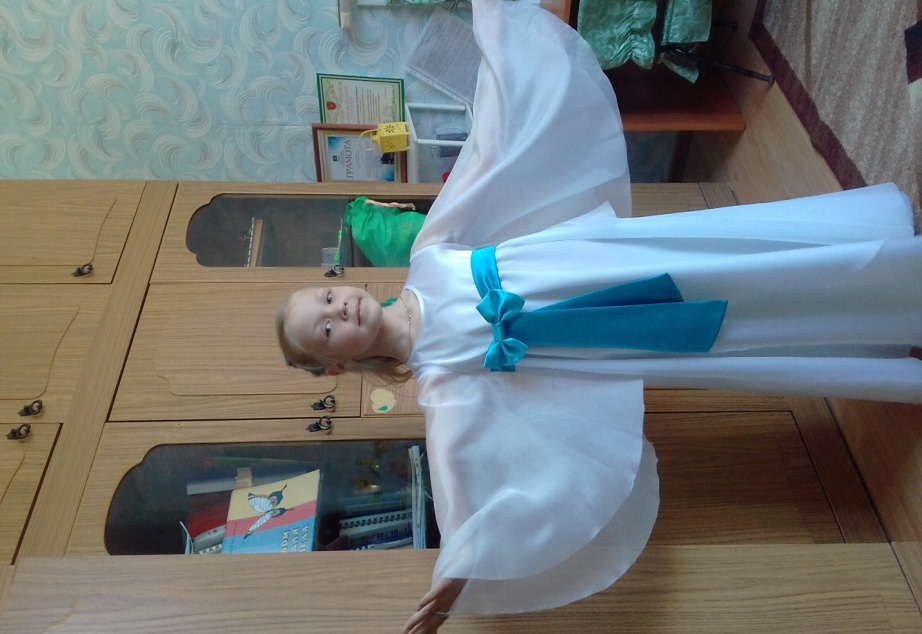 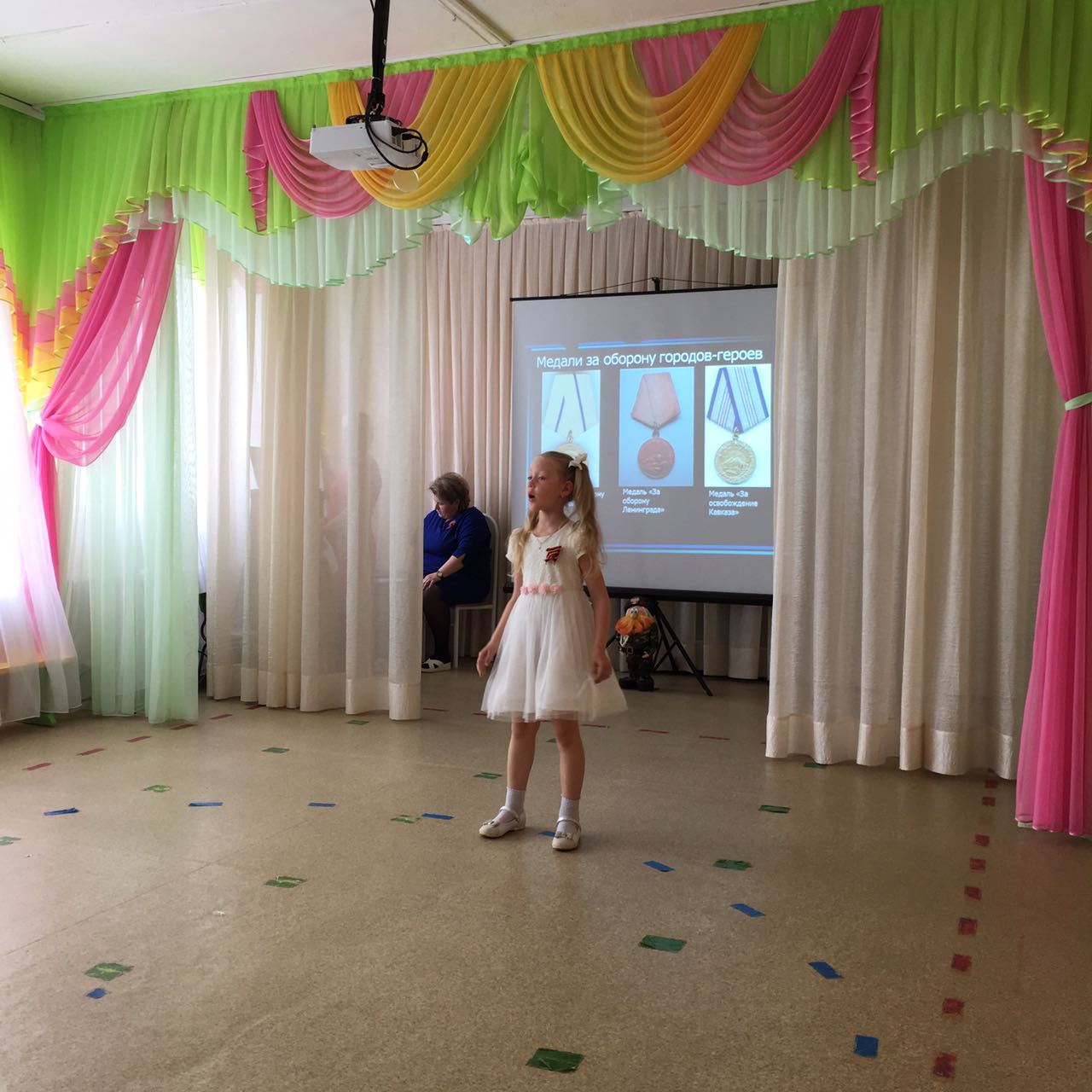 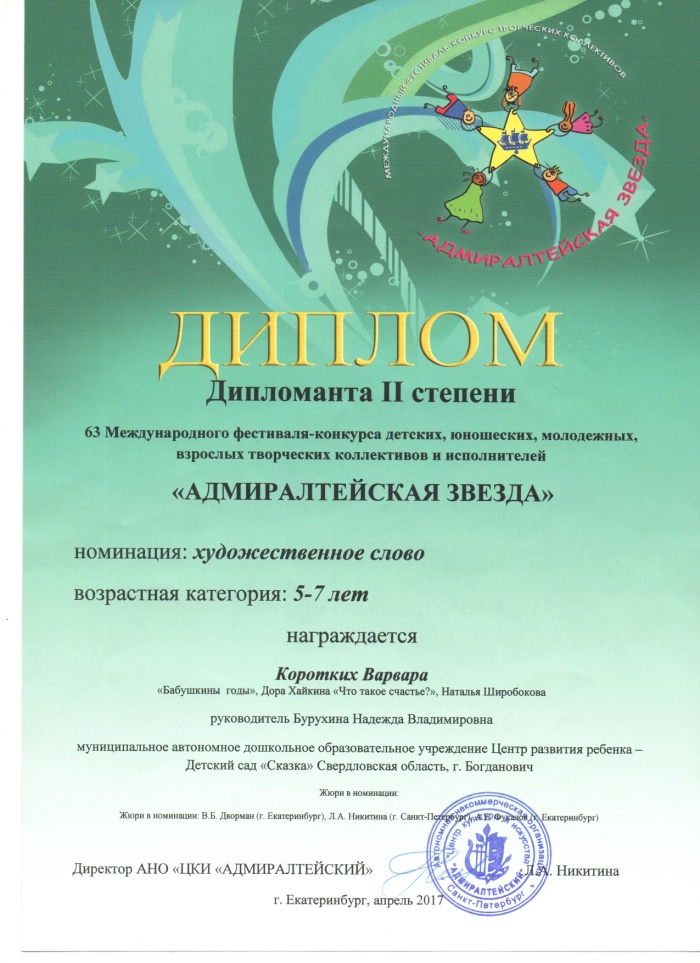 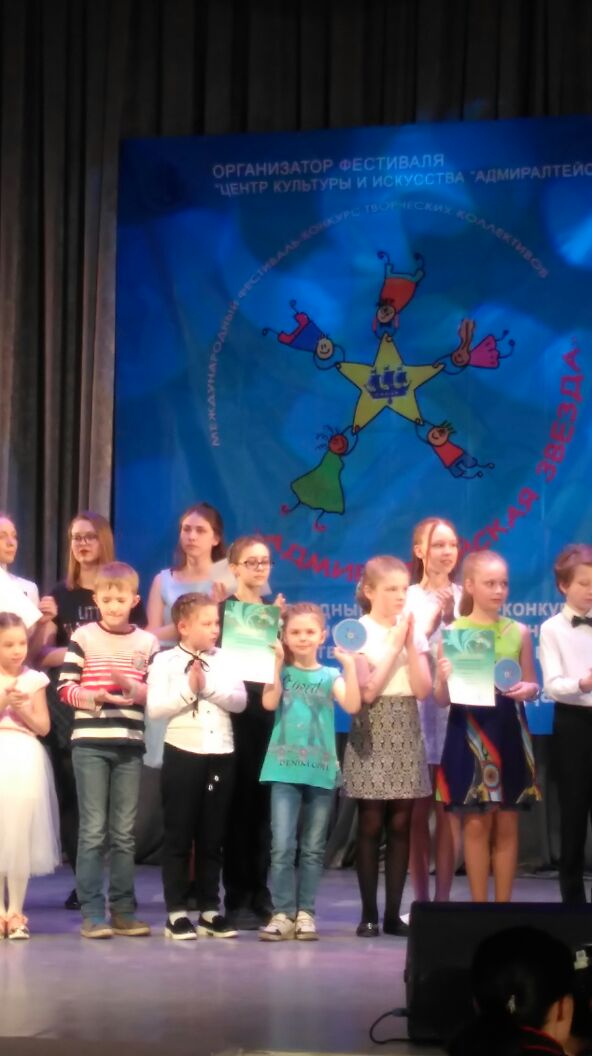 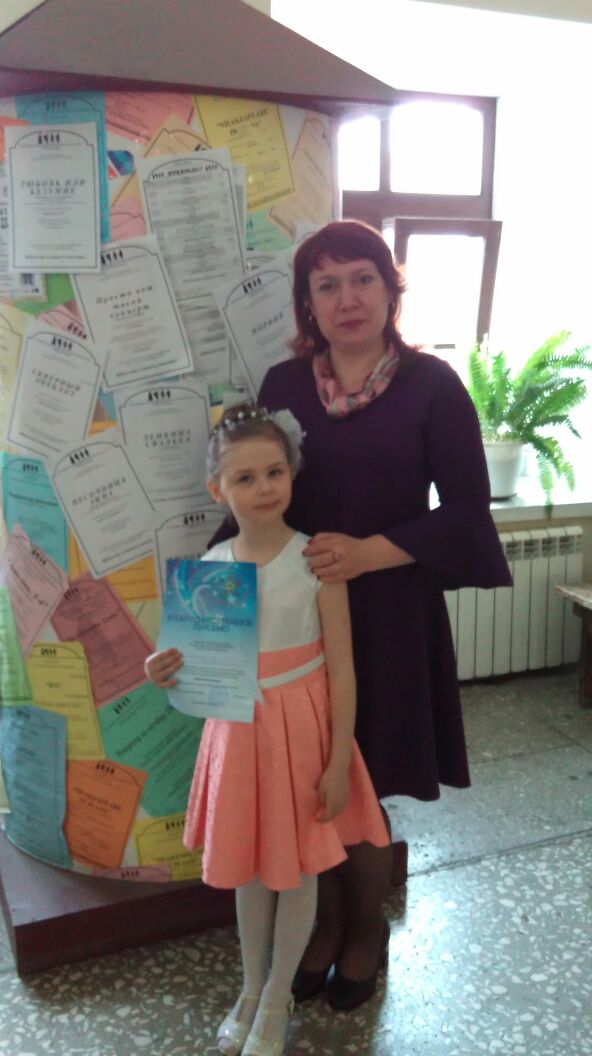 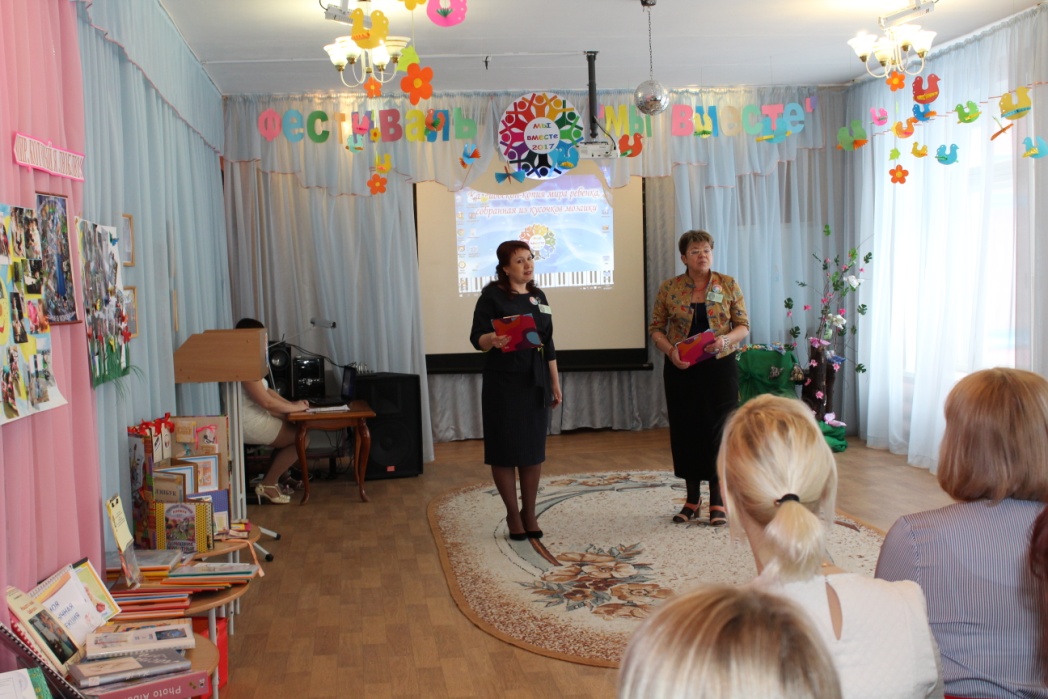 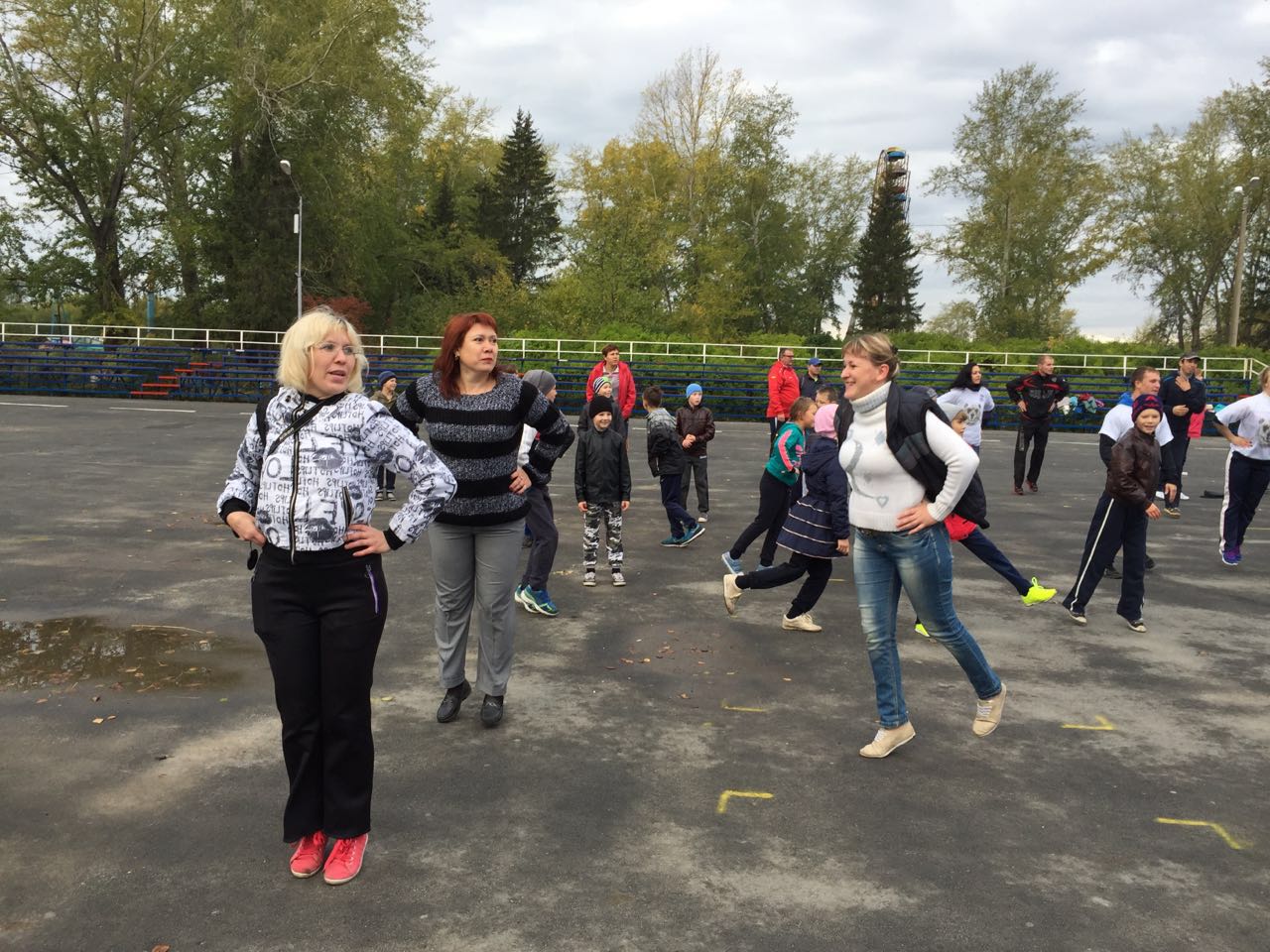 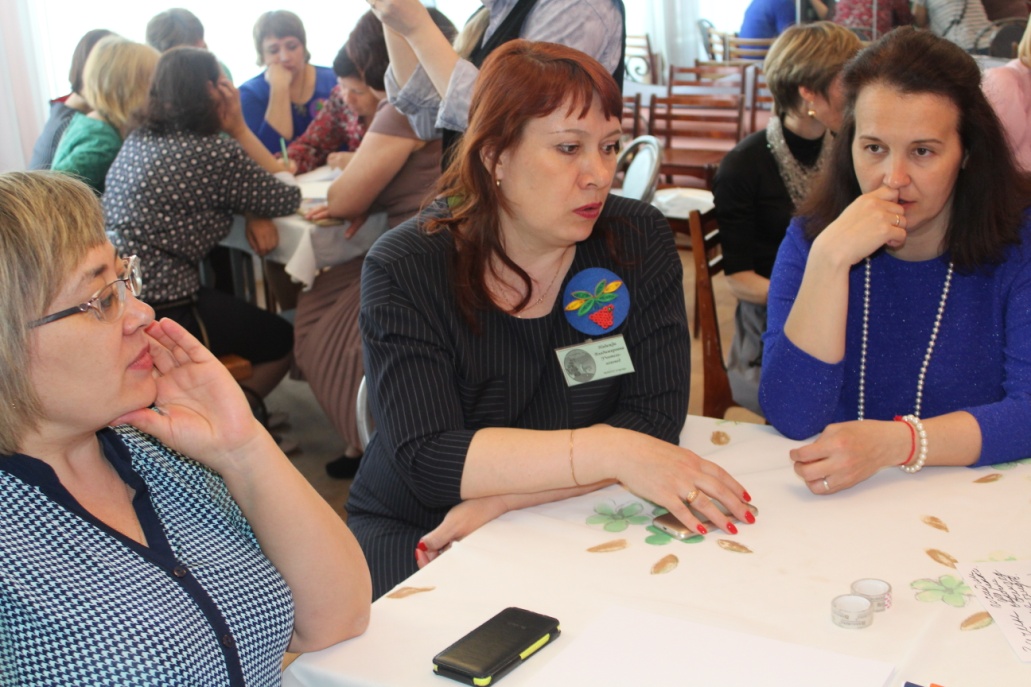 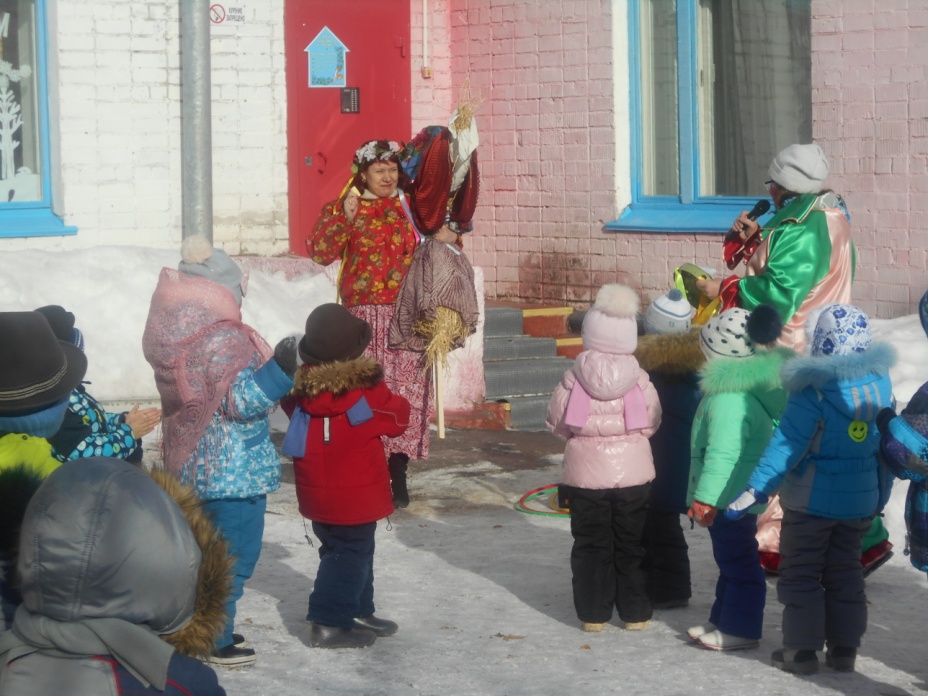 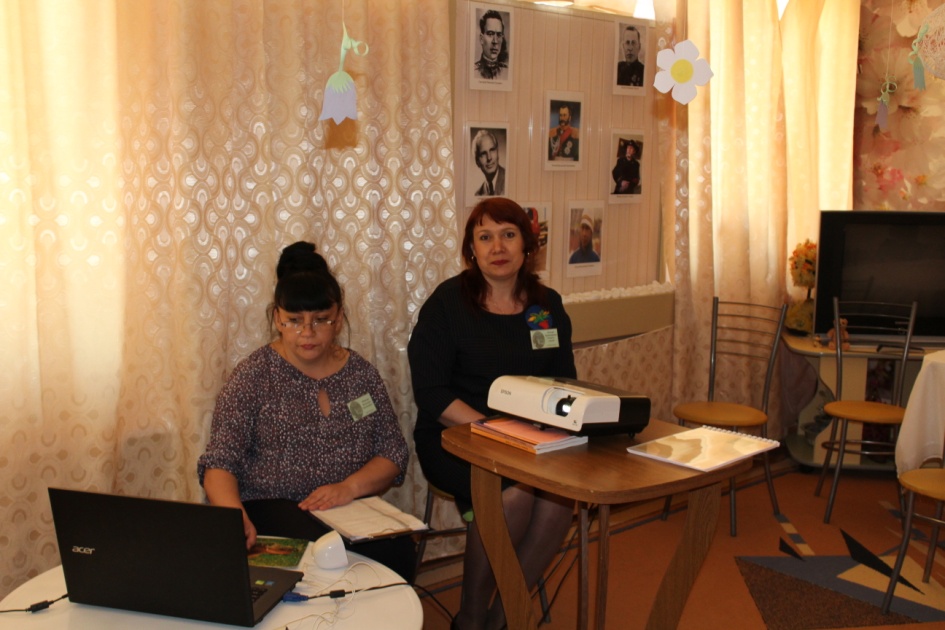 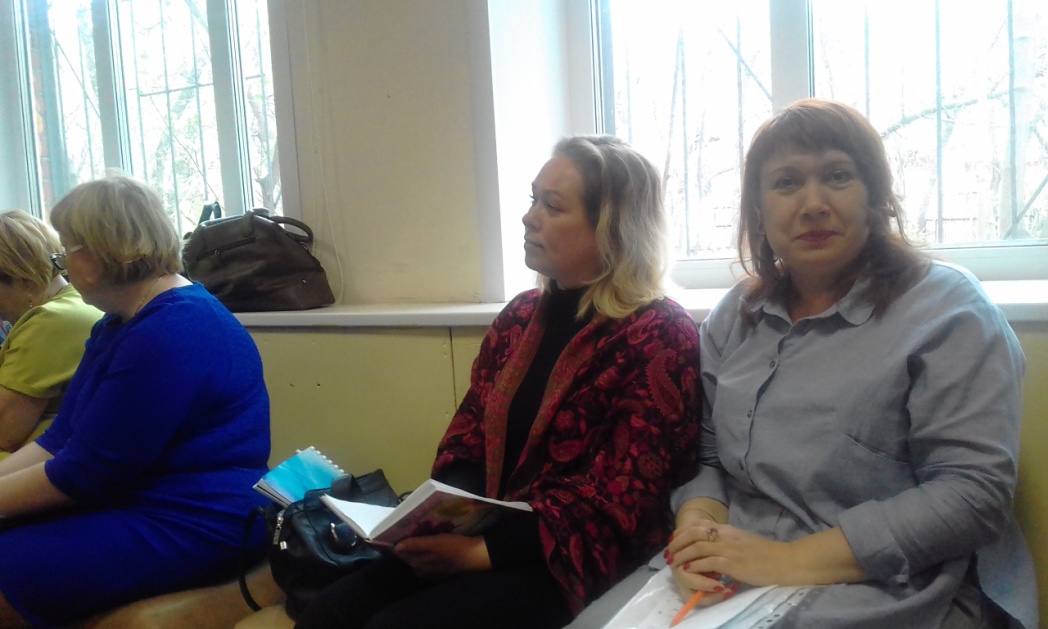 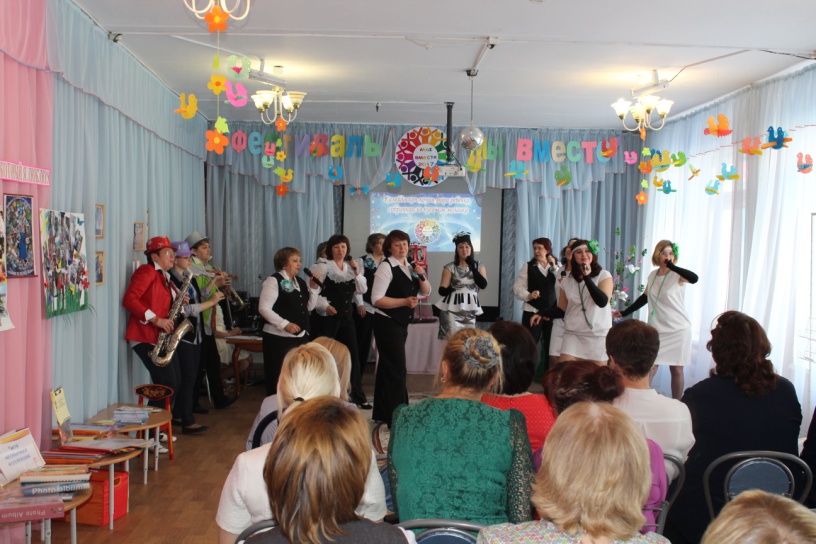 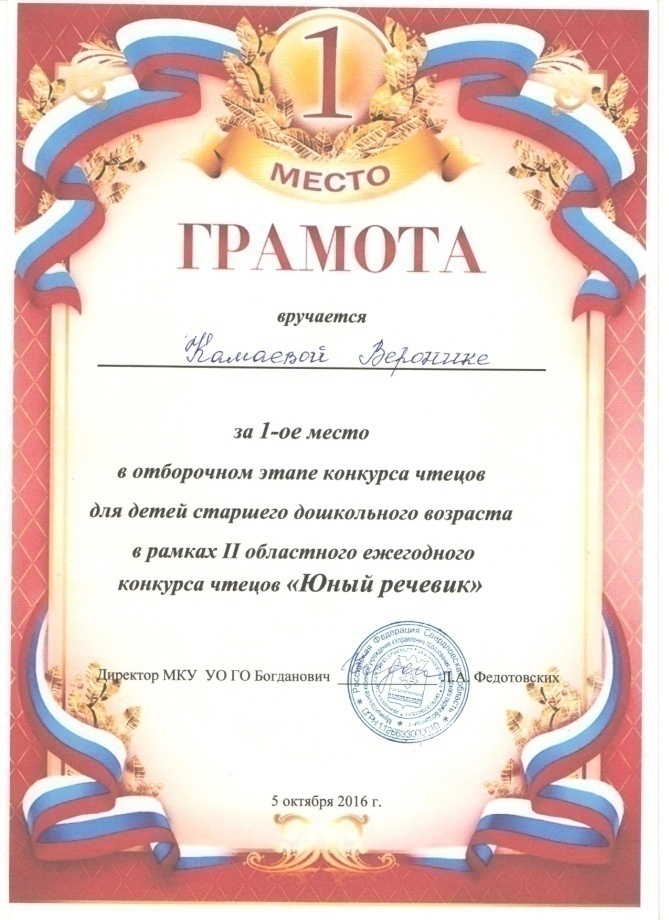 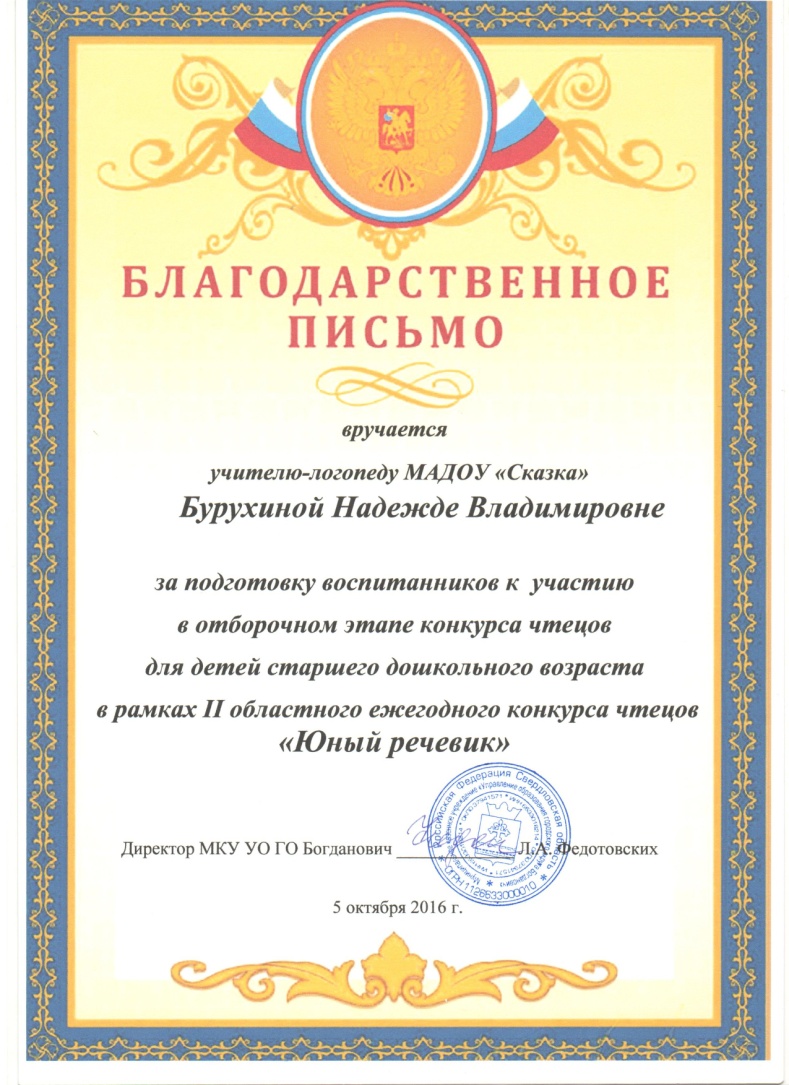 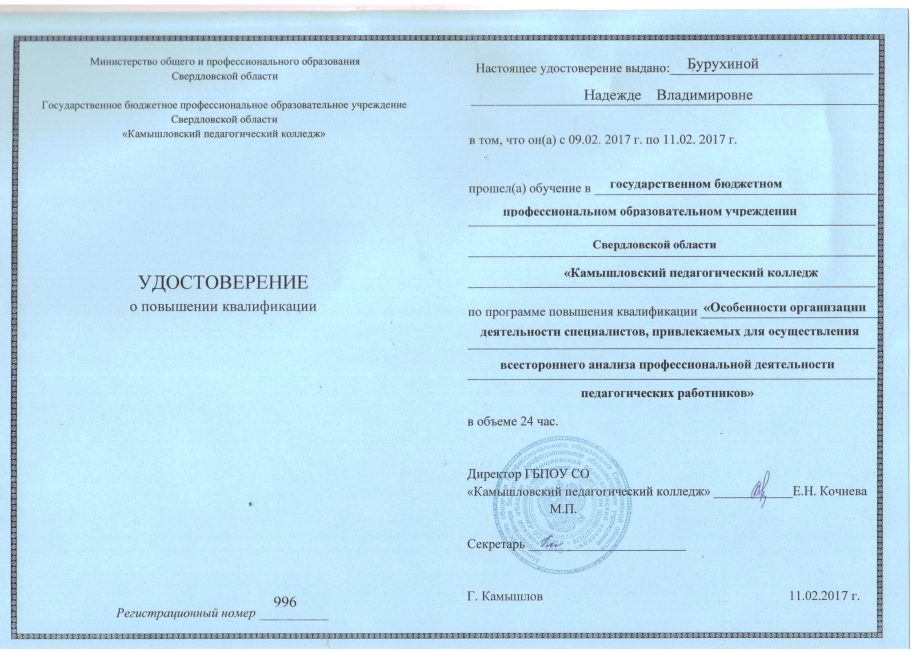 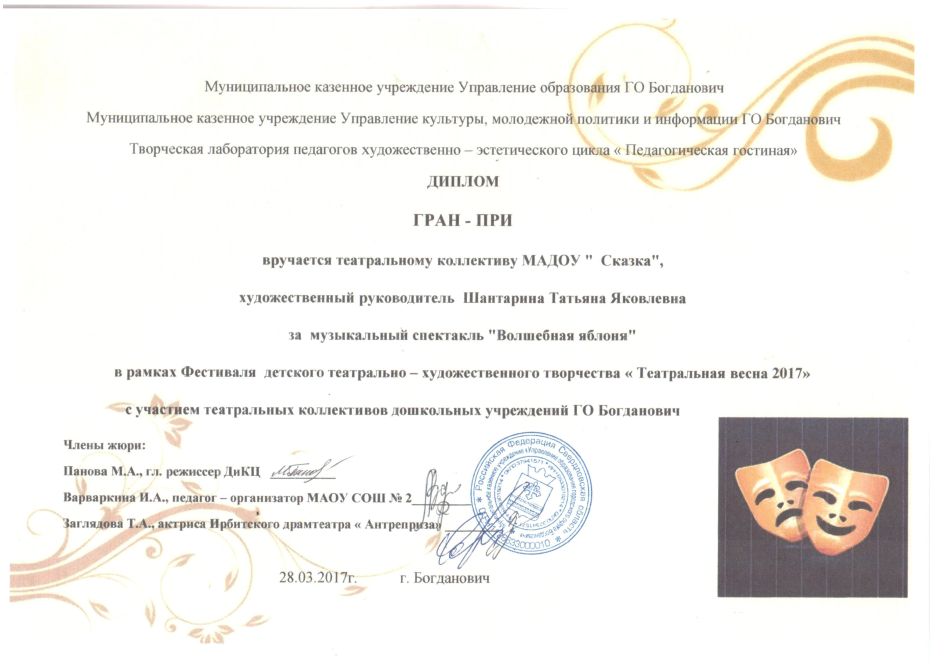 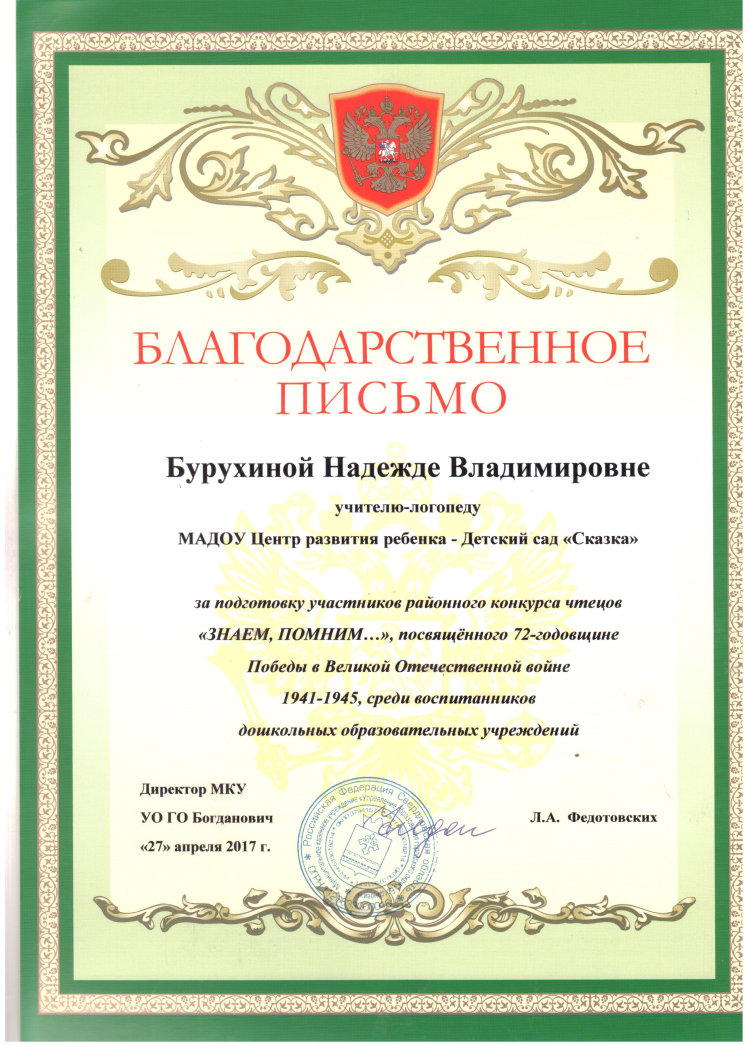 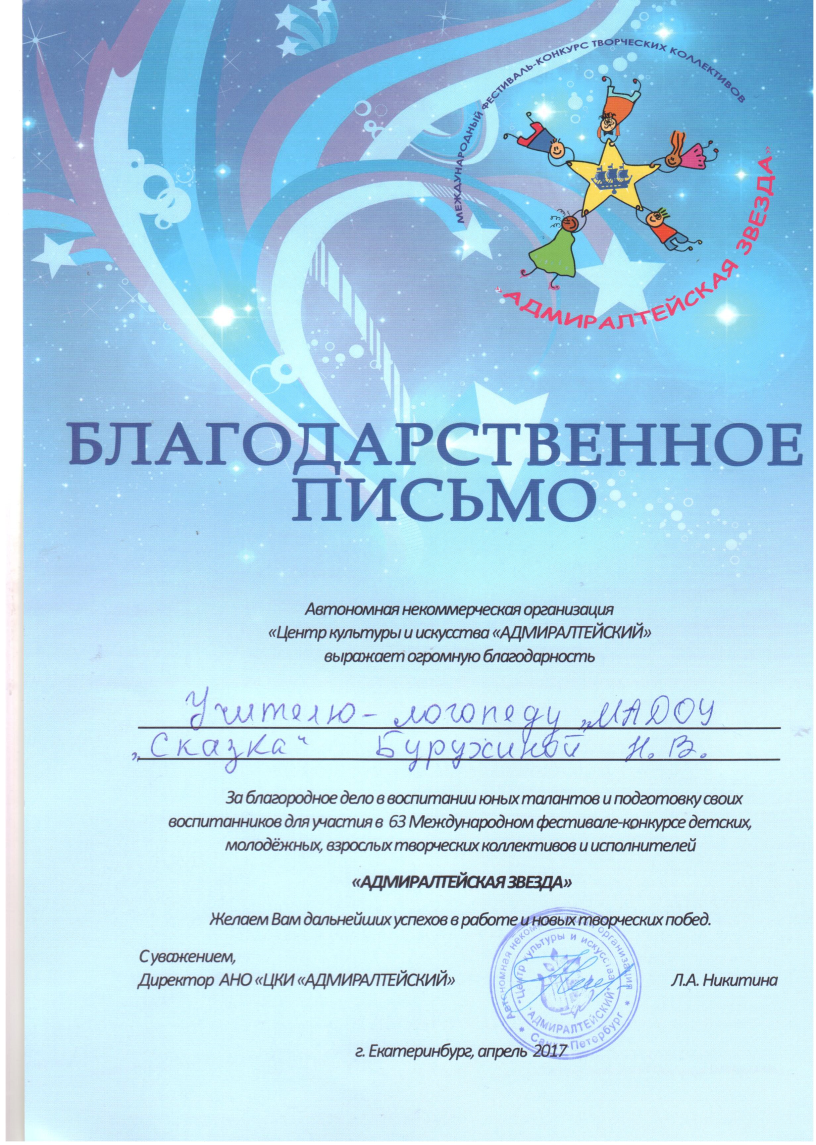 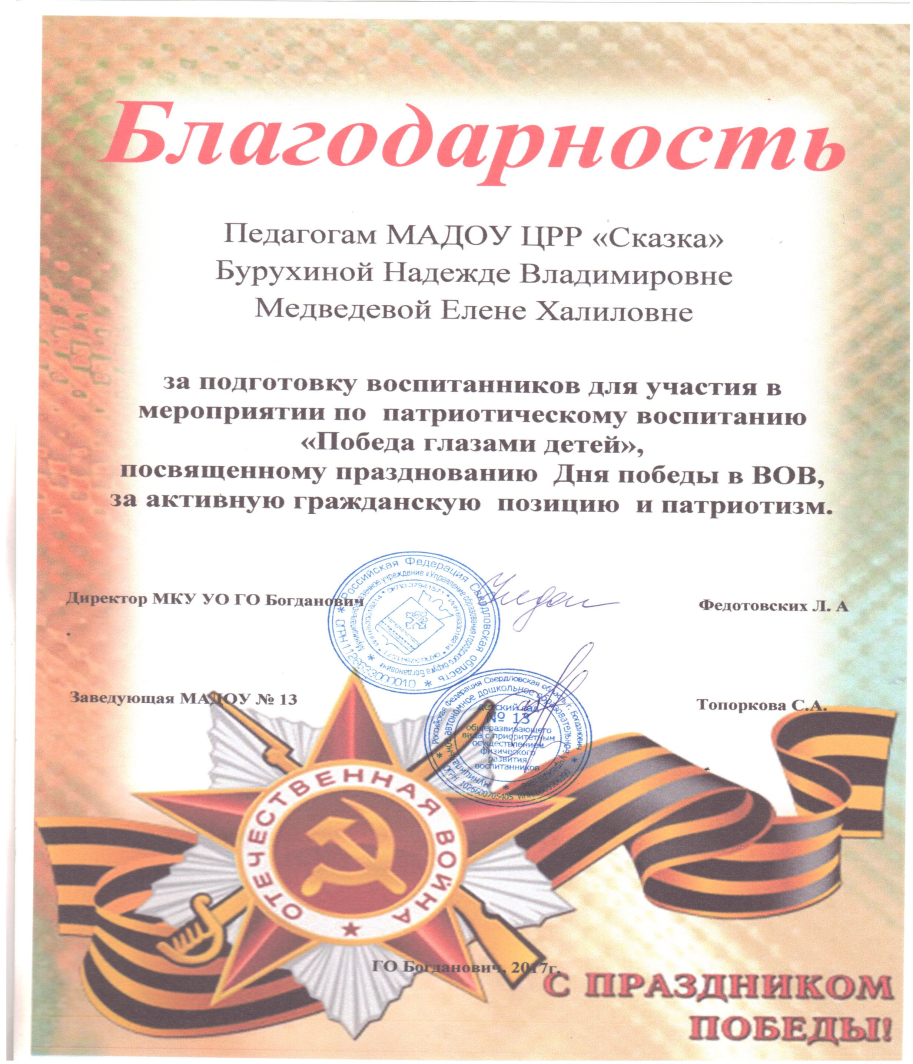 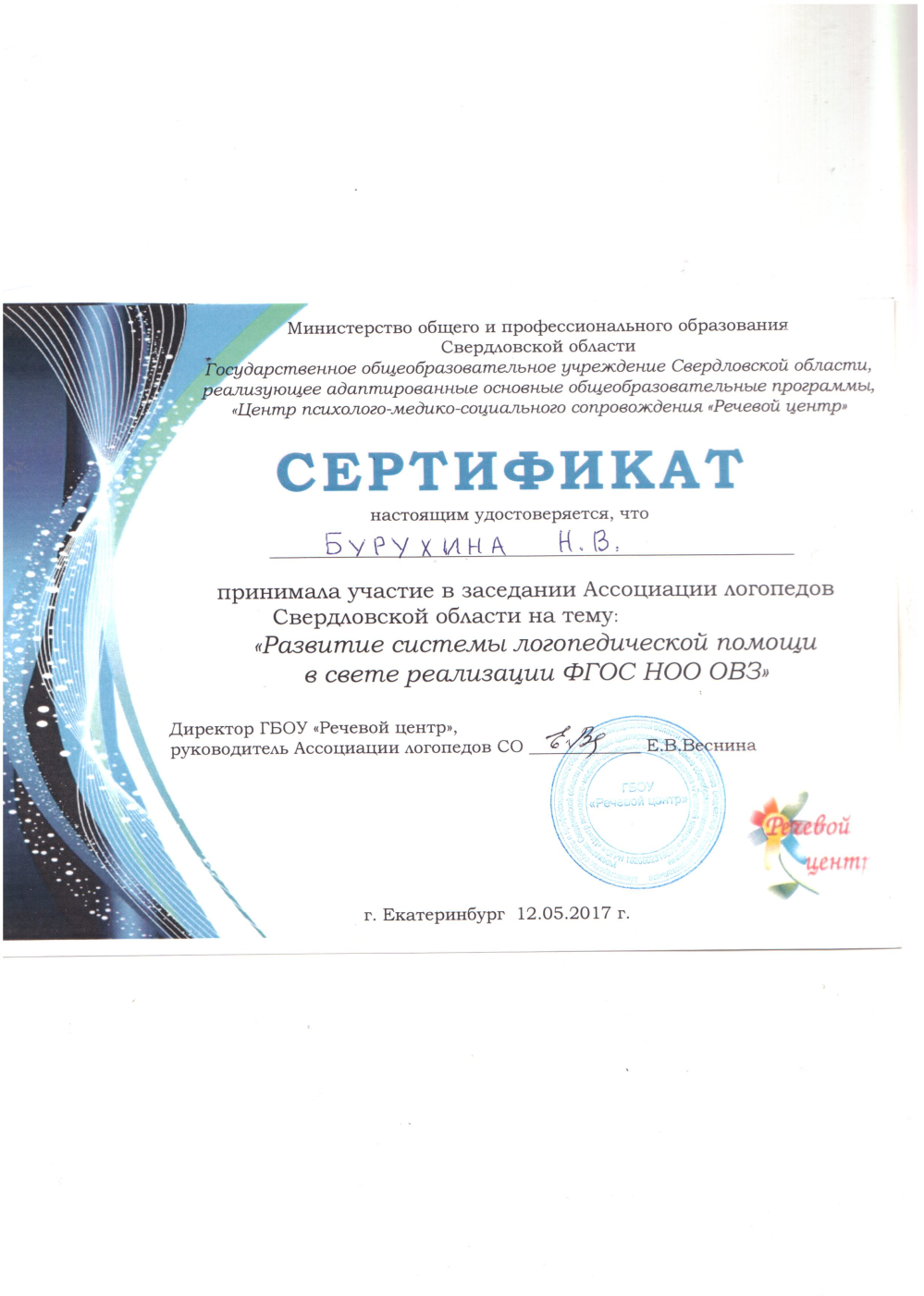 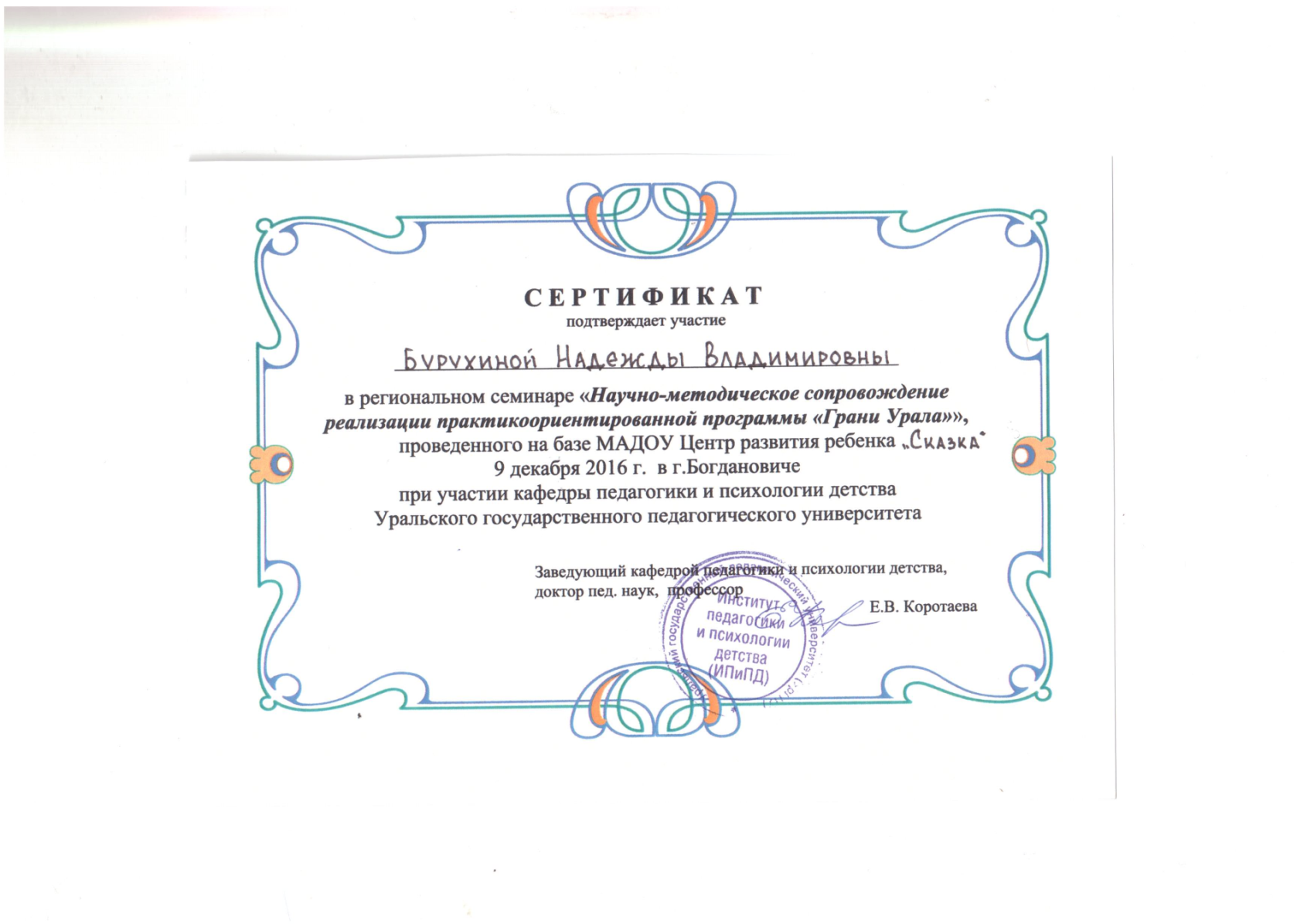 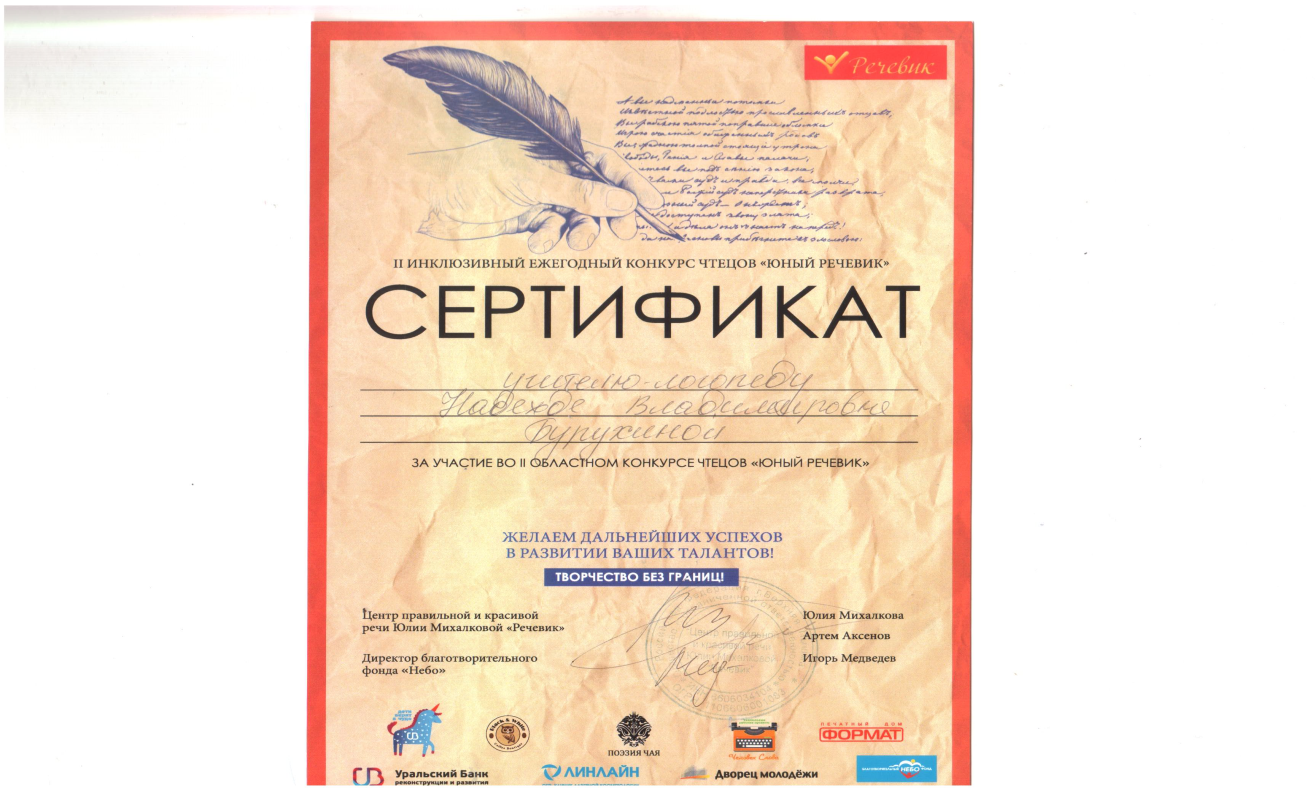 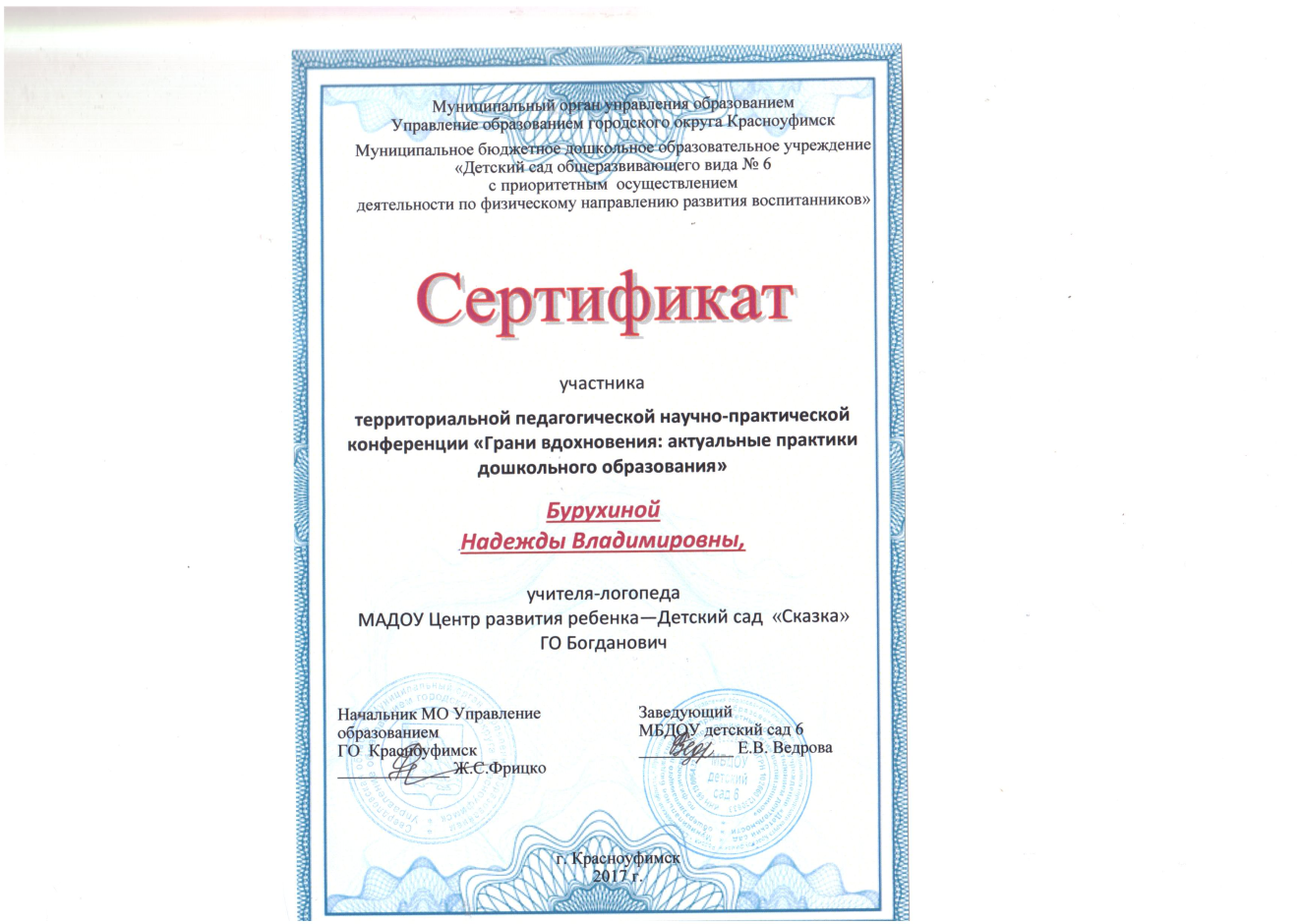 Задачи на следующий учебный год:
Продолжить пополнение кабинета методическими пособиями речевыми играми
Продолжить участие детей и личное в различных мероприятиях и конкурсах на различных уровнях